«Математика» 1 класс
Тема урока:
 «Сложение и вычитание
величин»
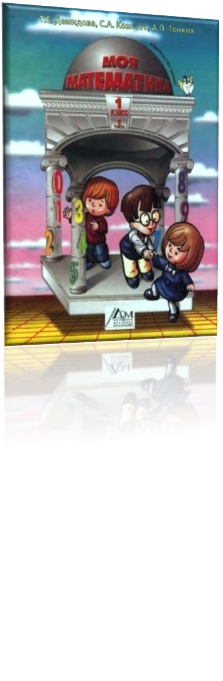 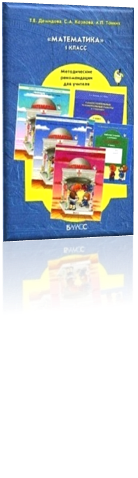 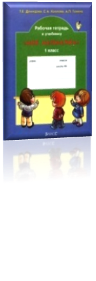 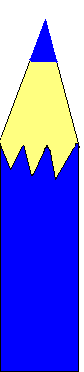 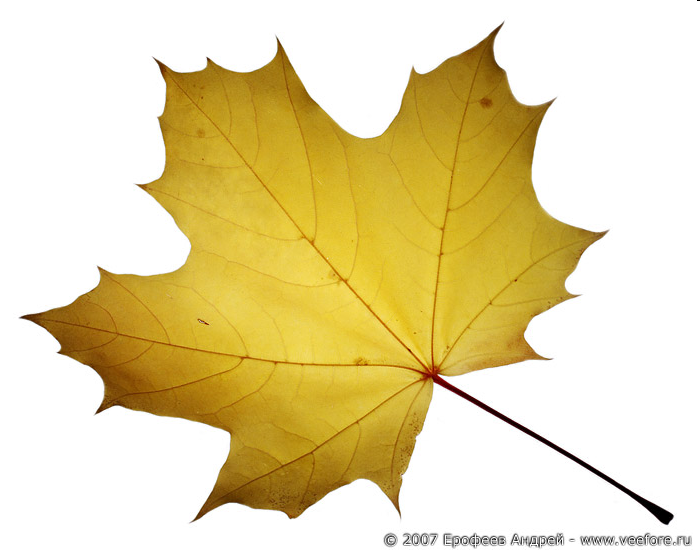 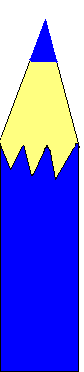 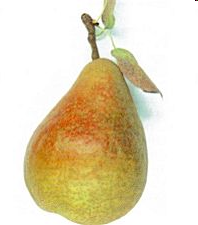 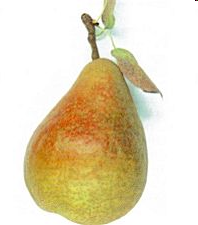 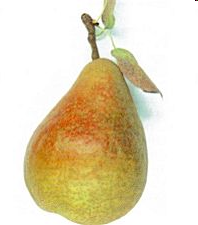 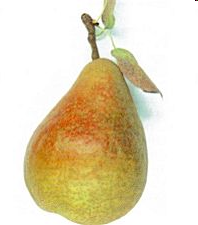 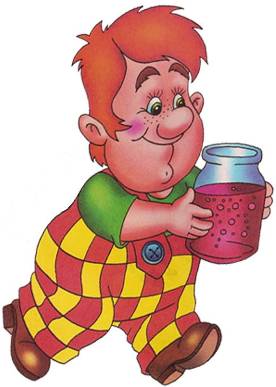 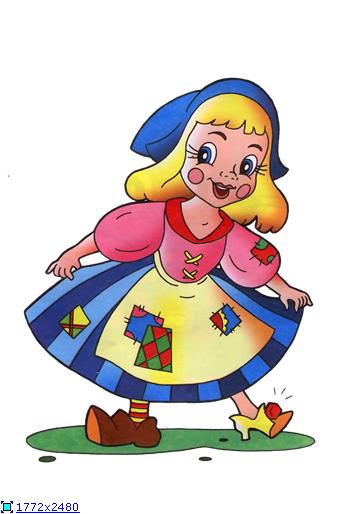 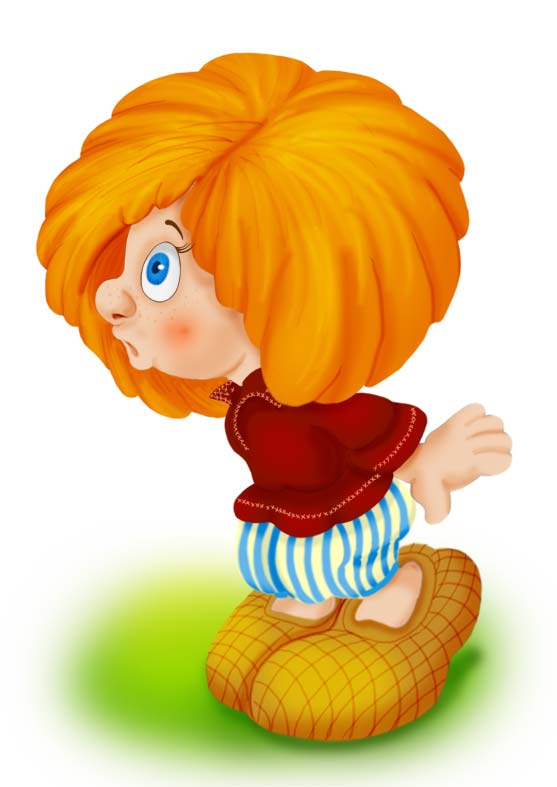 Плюшкин
Конфеткина
Пышкин
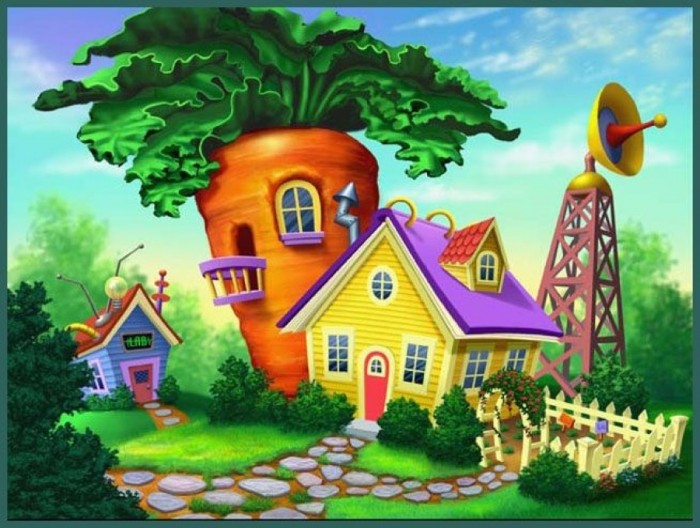 Плюшкин
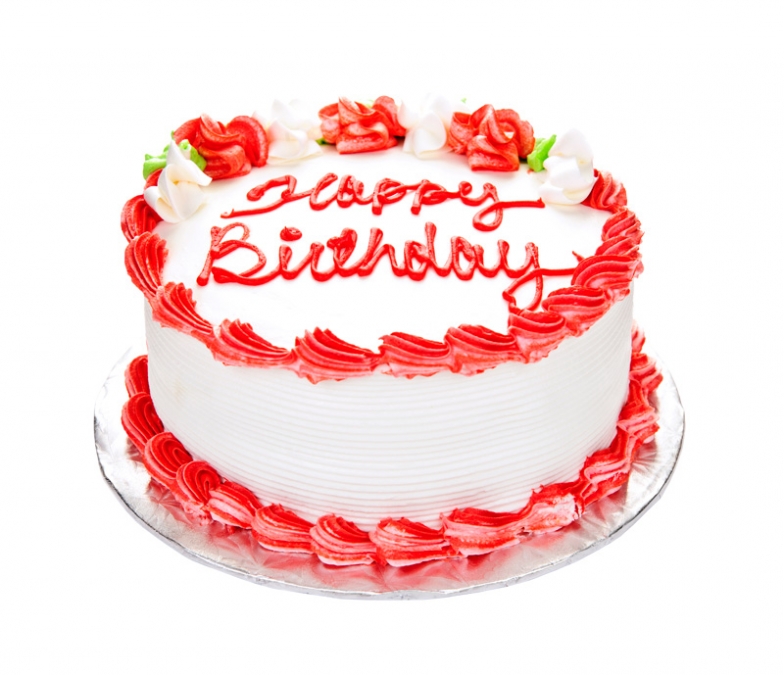 5 кг
2 кг
? кг
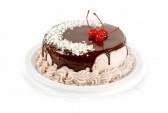 5 – 2 = 3 (кг)
Ответ: 3 кг.
Пышкин
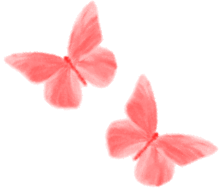 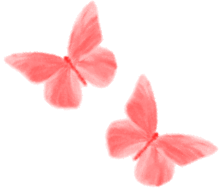 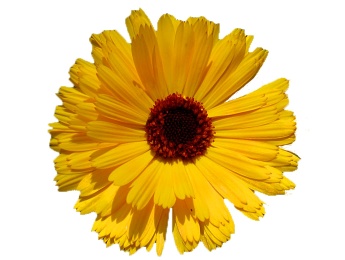 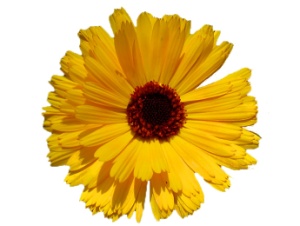 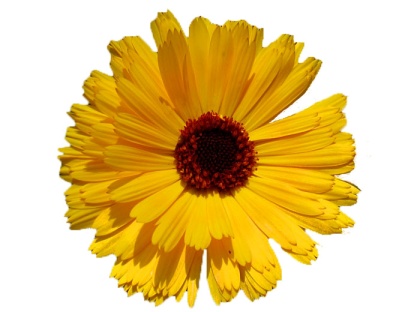 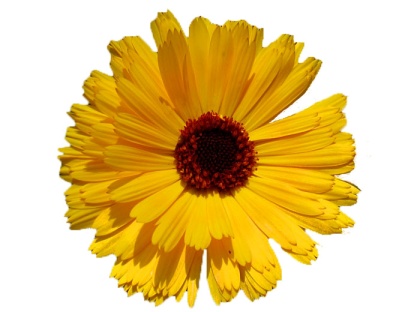 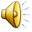 Плюшкин
Сладкоежка Плюшкин испёк торт массой 5 кг, а сладкоежка Пышкин – массой            кг. Найди общую массу этих тортов.
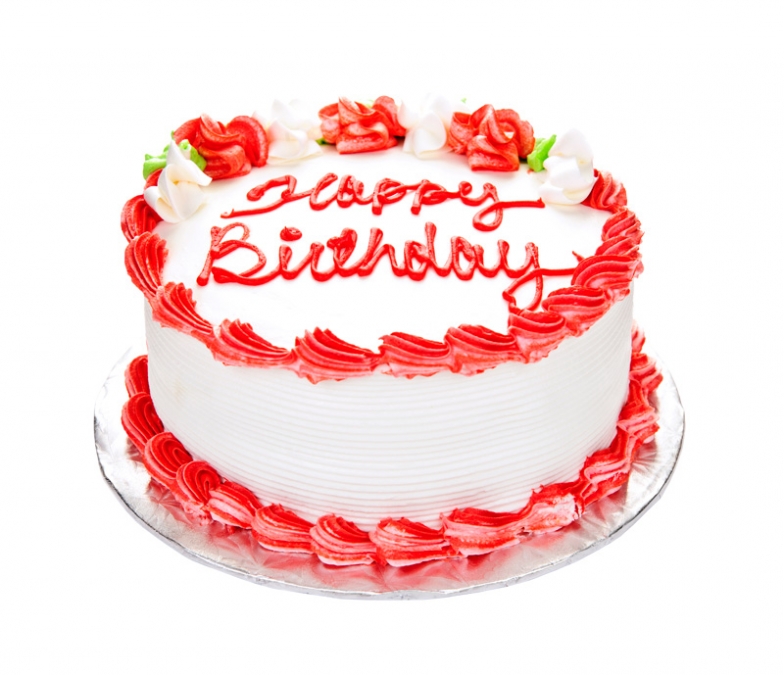 3
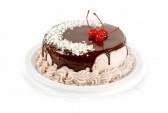 Пышкин
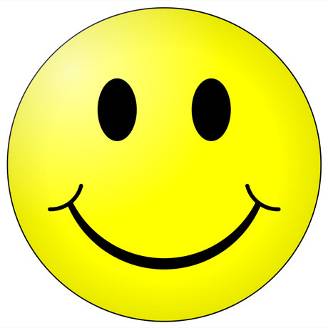 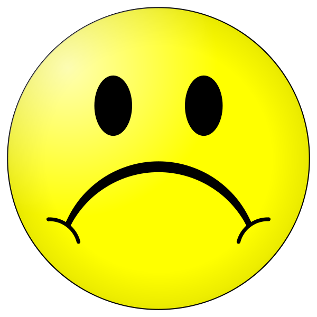 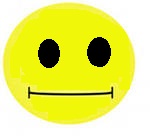 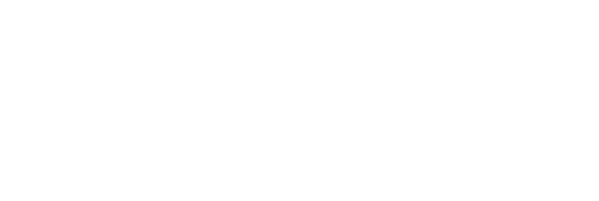 Спасибо!
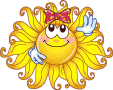 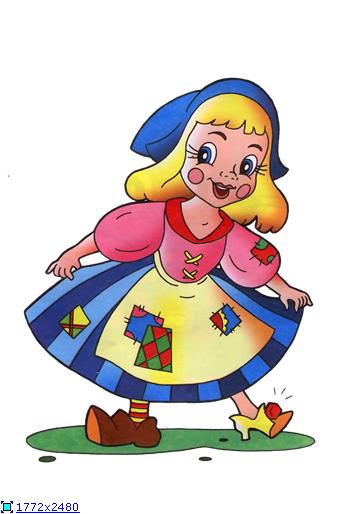 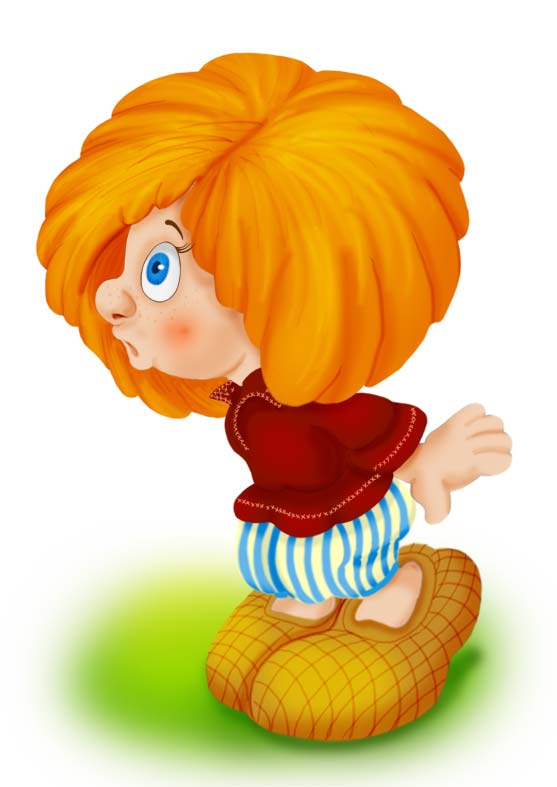 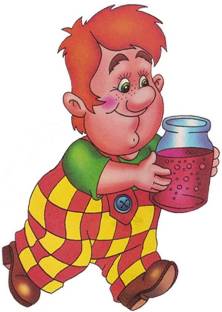